„Stulecie Niepodległości w Barwach Biało – Czerwonych”Patriotyczny Pokaz ModyZespół Szkół Specjalnych im. Jana Pawła II w Bielsku Podlaskim
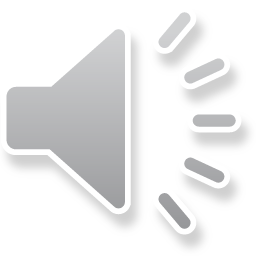 Model w stylizacji inspirowanej dość odległymi czasami,         o których warto przypominać. 
Strój nawiązuje do historii średniowiecznej Polski,             a przy tym jest niezwykle nowoczesny. Można założyć go na piknik, rodzinne spotkanie czy imprezę z przyjaciółmi.
Wbrew pozorom jest on niezwykle praktyczny. Tarcza jest jednocześnie wzmacniaczem sygnału sieci komórkowych, dzięki czemu zasięg będziemy mieć nawet w lesie. 
Ubiór ma ponadto moc większą niż średniowieczni alchemicy i magowie – potrafi poprawić humor każdemu, kto zobaczy go na ulicy.
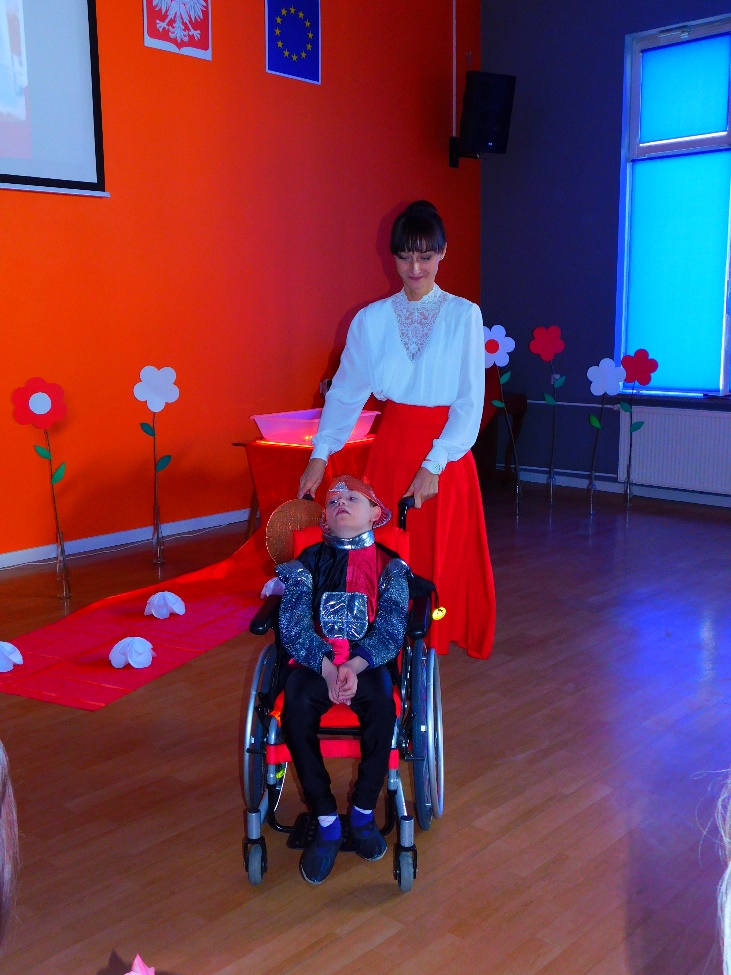 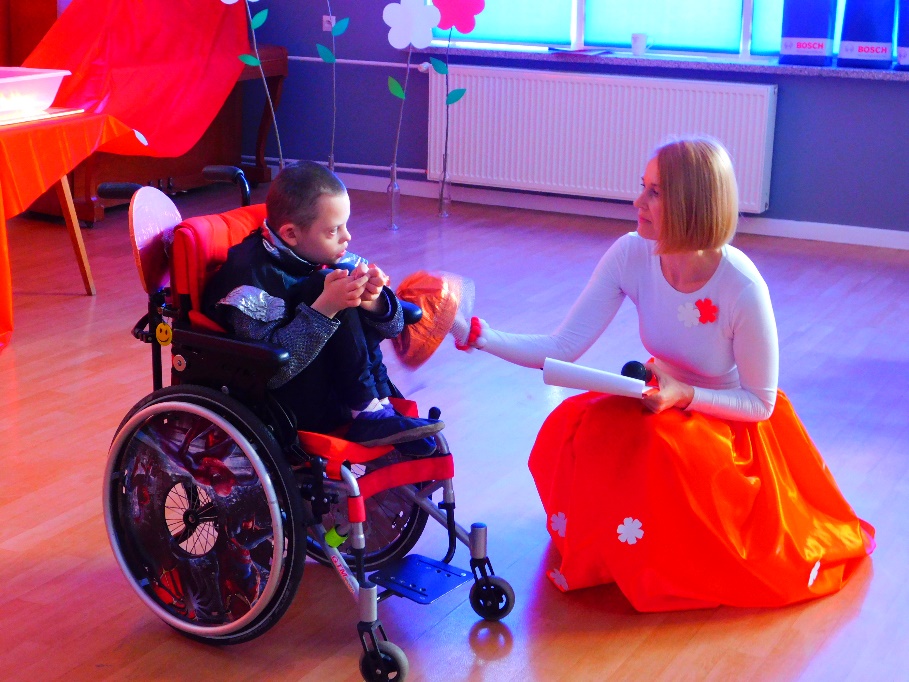 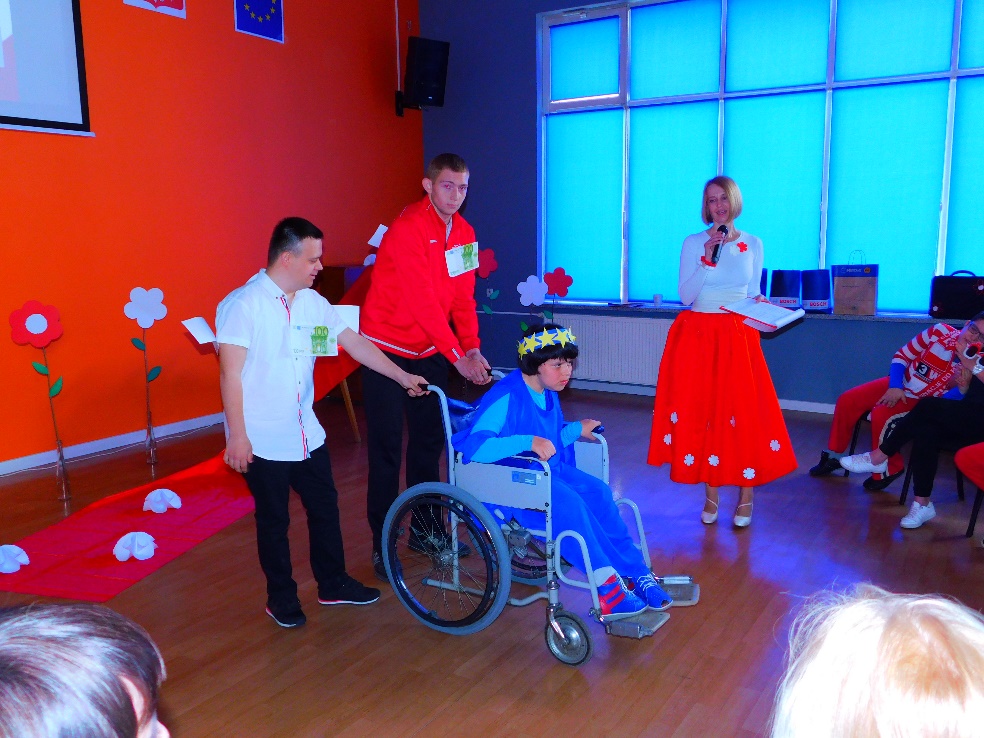 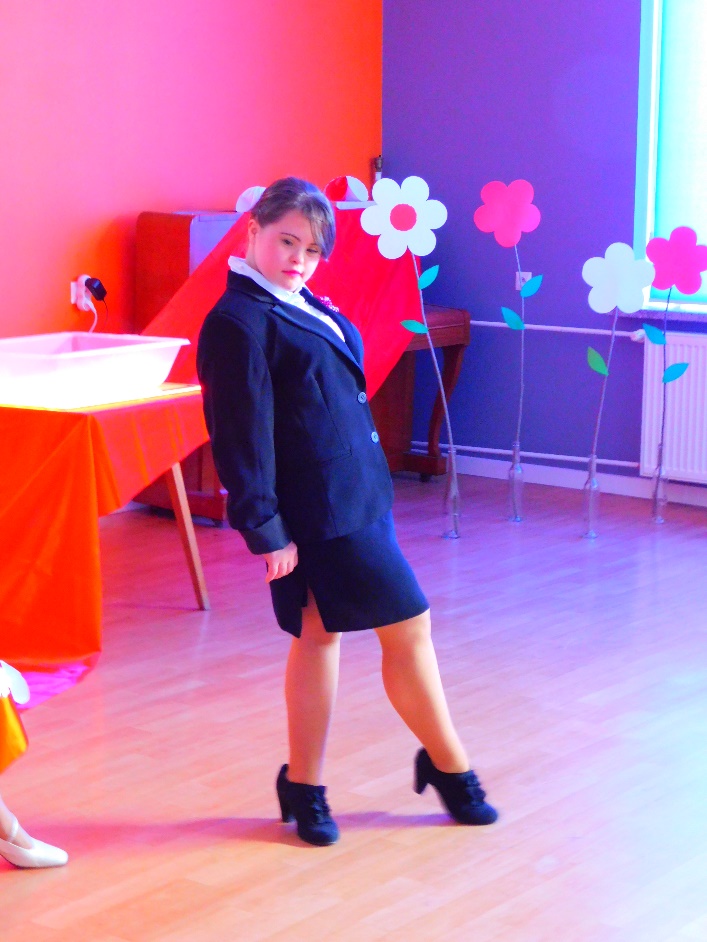 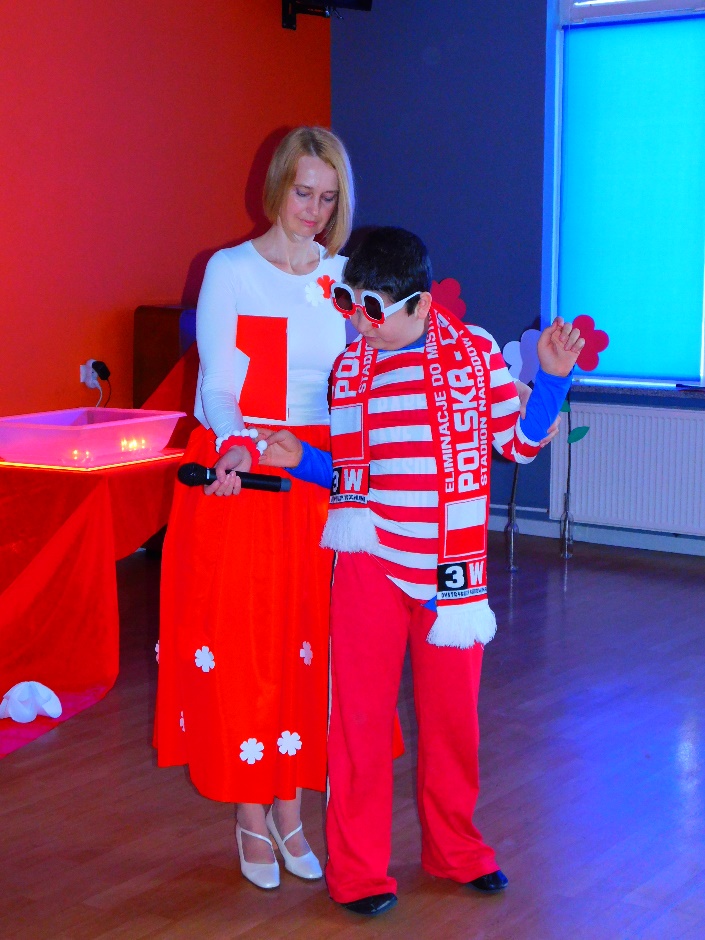 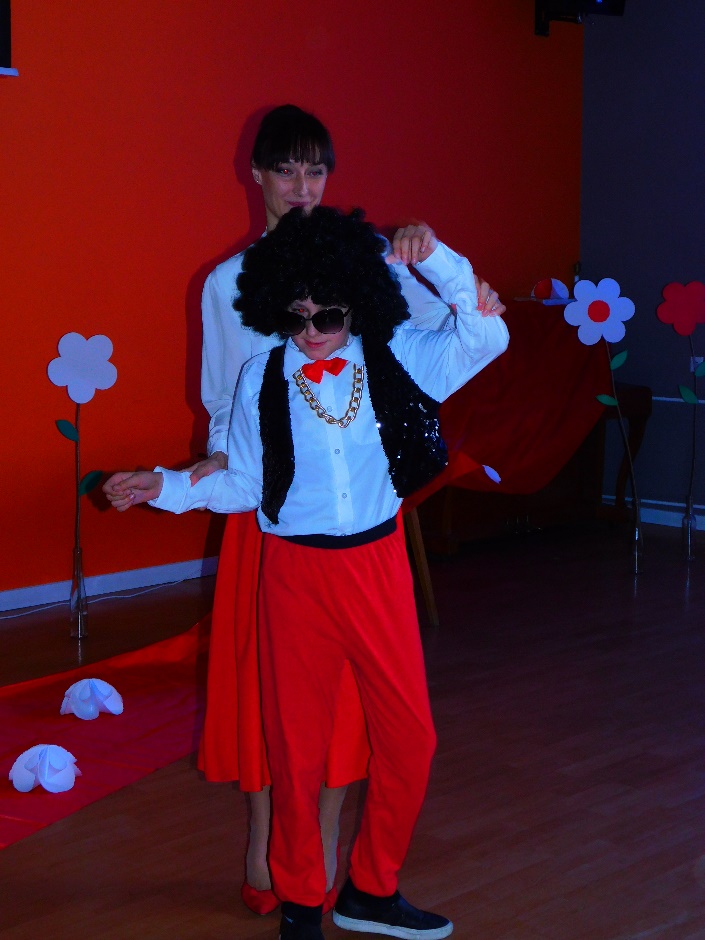 Antoni P. w tym sezonie na stadionach nosi się w kolorach bieli i czerwieni. Spodnie dresowe tylko w najmodniejszym fasonie z lampasami. Koszulka obowiązkowo w paski. Uwaga! Dodatek niebieskiego ma na celu zmylenie przeciwnika. Należy pamiętać o szaliku, który z pewnością przyniesie ulgę nadwyrężonemu od krzyku gardłu i okularach, dzięki którym zobaczy jedynie gole strzelane w bramkę przeciwnika.
Przed państwem król disco
 – Maciek N.
…Nie musi umieć śpiewać, …nie musi umieć tańczyć. …Musi za to błyszczeć – cekiny i złoty łańcuch świetnie odbijają światło reflektorów, a mucha dodaje elegancji. 
Jak wiadomo królowie cenią sobie prywatność, dlatego nie można zapomnieć o elementach maskujących – peruce i ciemnych okularach.
Najmodniejszą garsonkę
(z dużą broszką) sezonu Wiosna 2018 zaprezentowała Katarzyna G. Wzorem jej stylizacji była znana kobieta polityk.
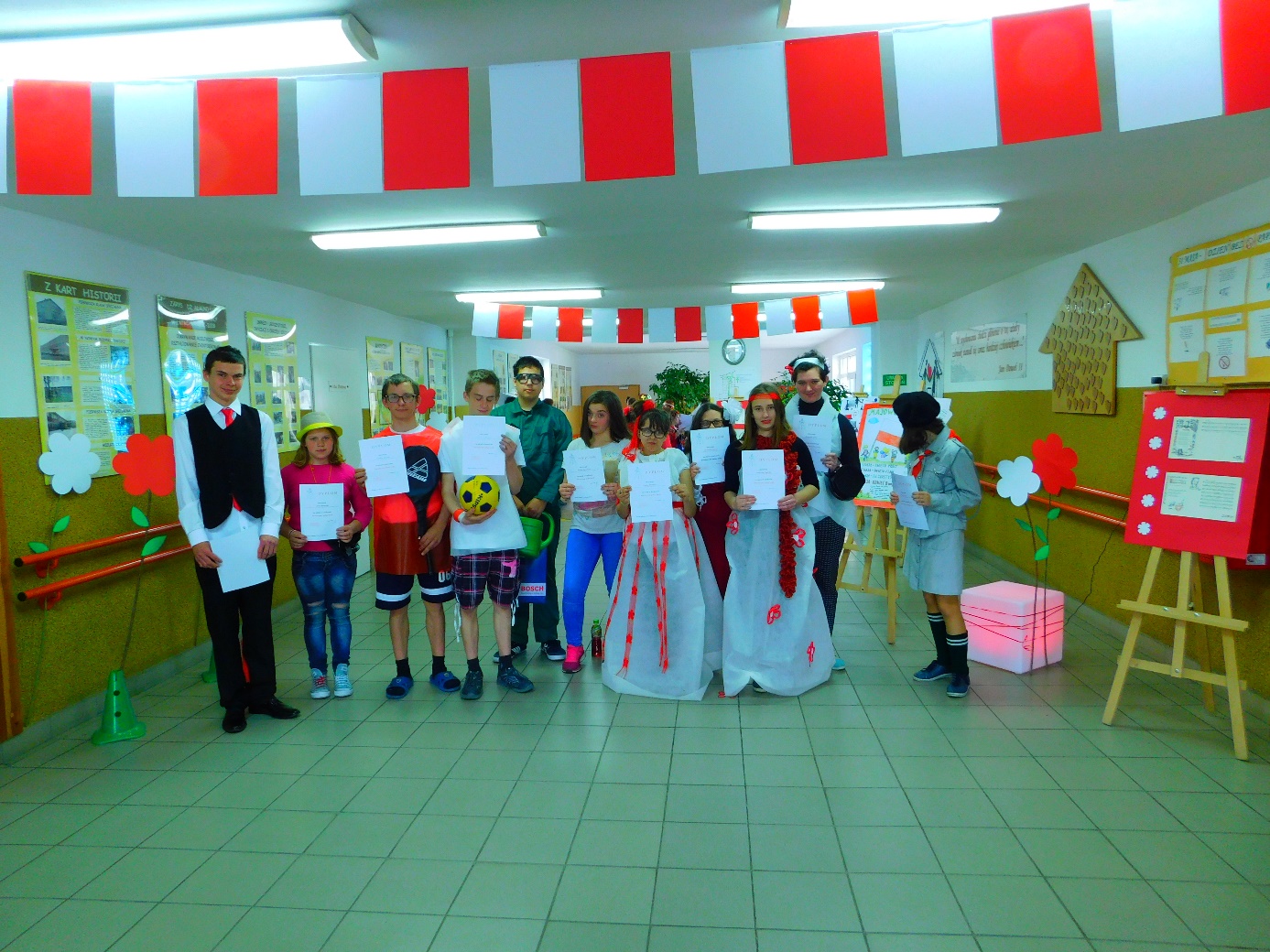 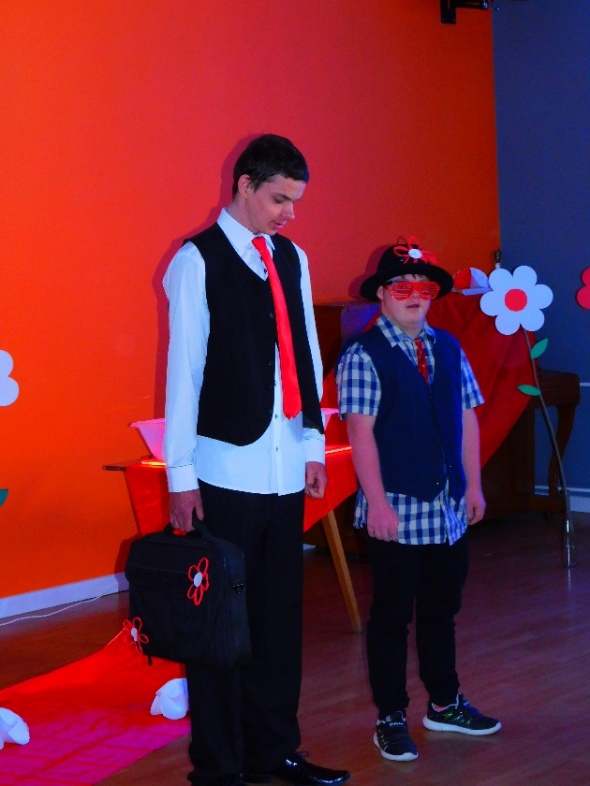 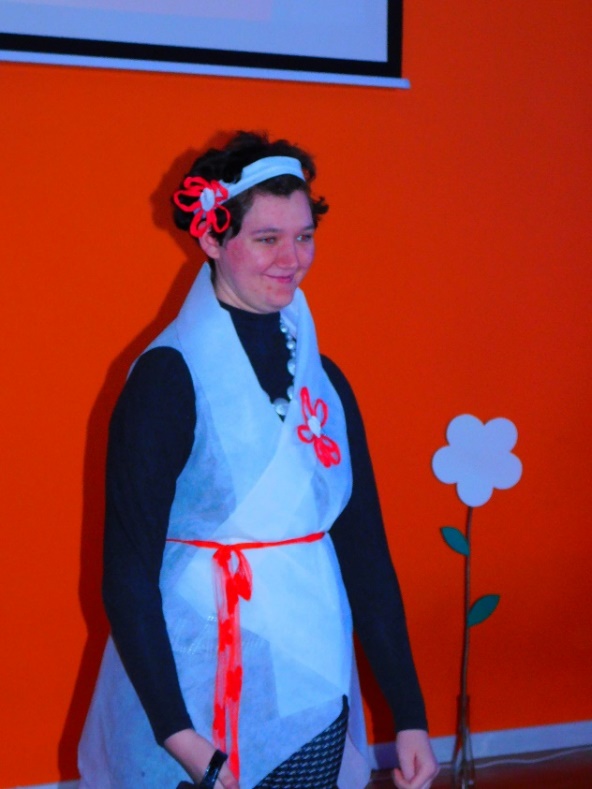 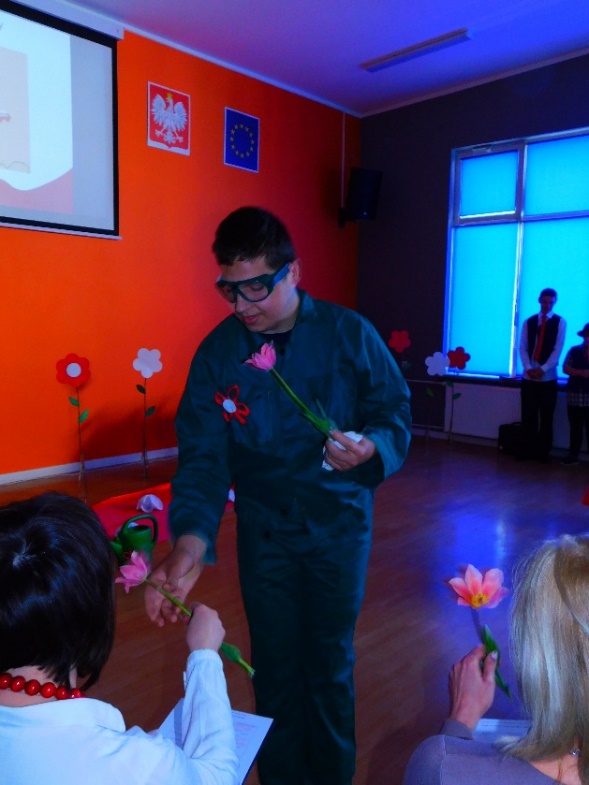 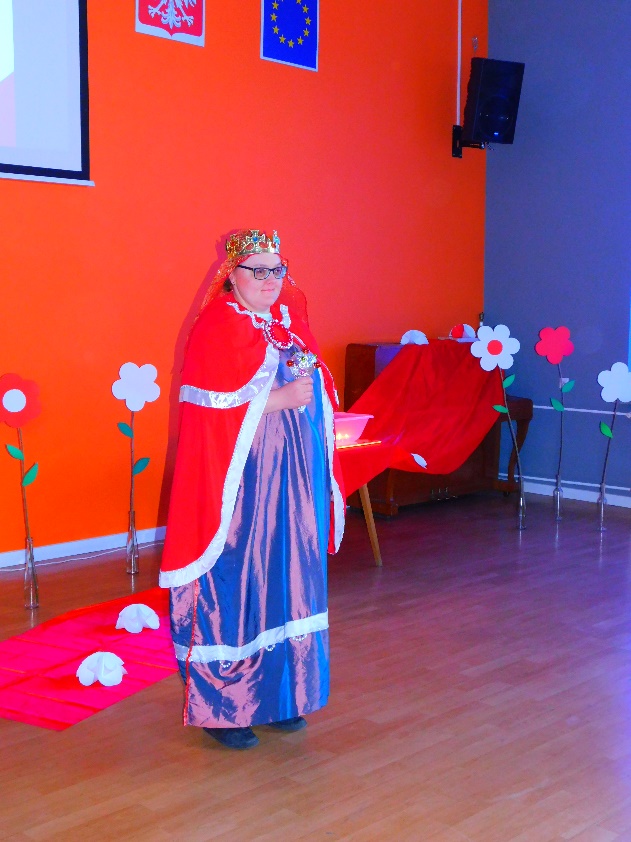 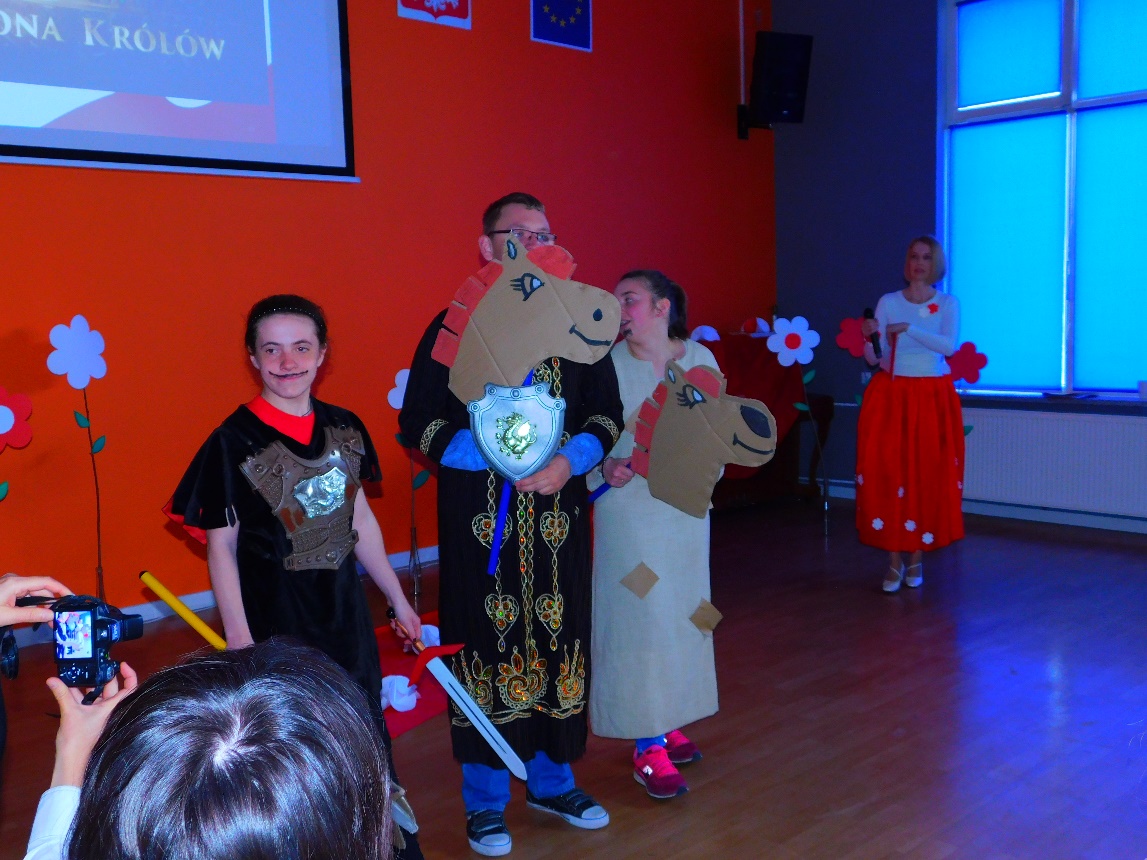 Bogato zdobiony klejnotami koronacyjnymi strój króla Polski w kolorze królewskiej czerwieni i purpury. Korona i berło zostały specjalnie wypożyczone ze skarbca królewskiego.
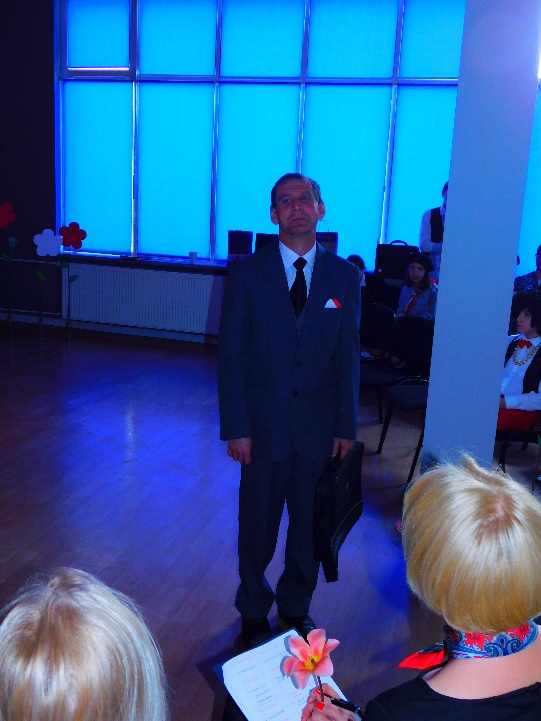 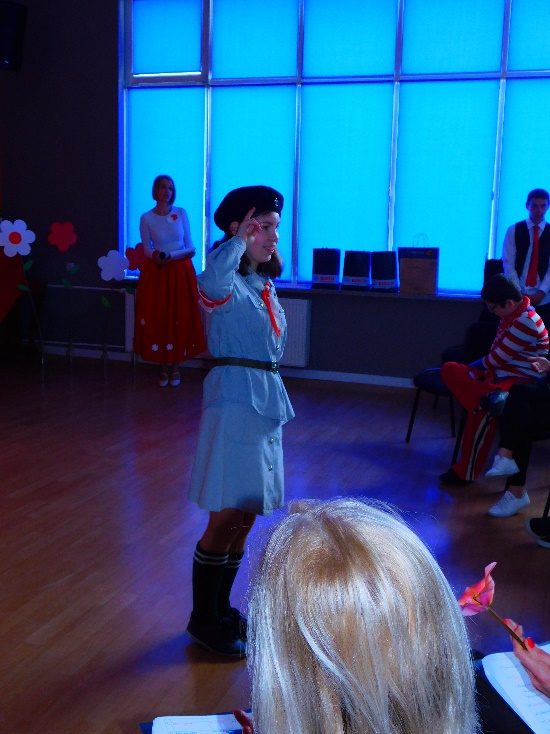 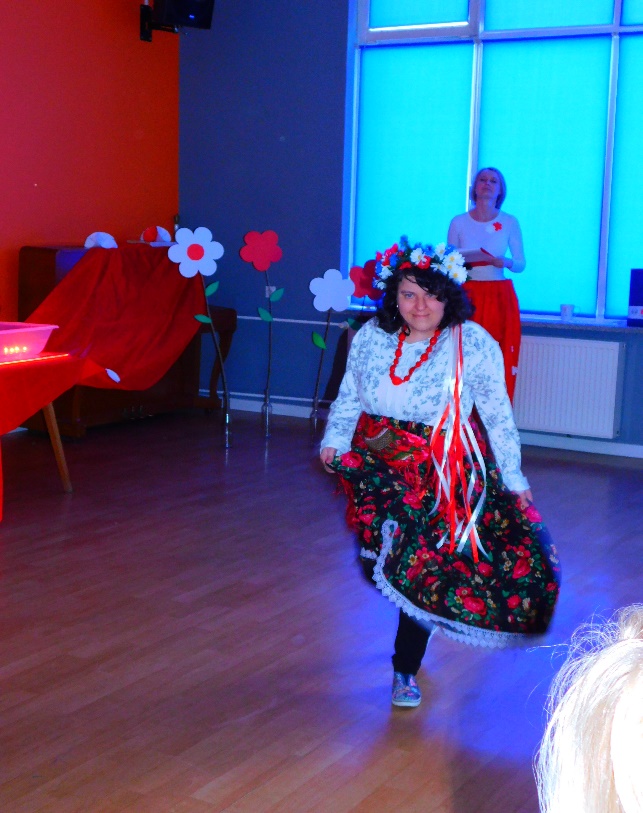 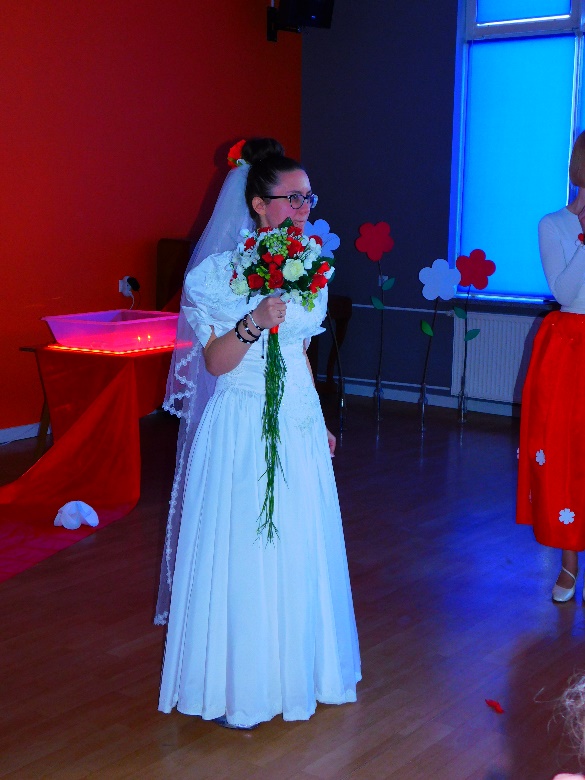 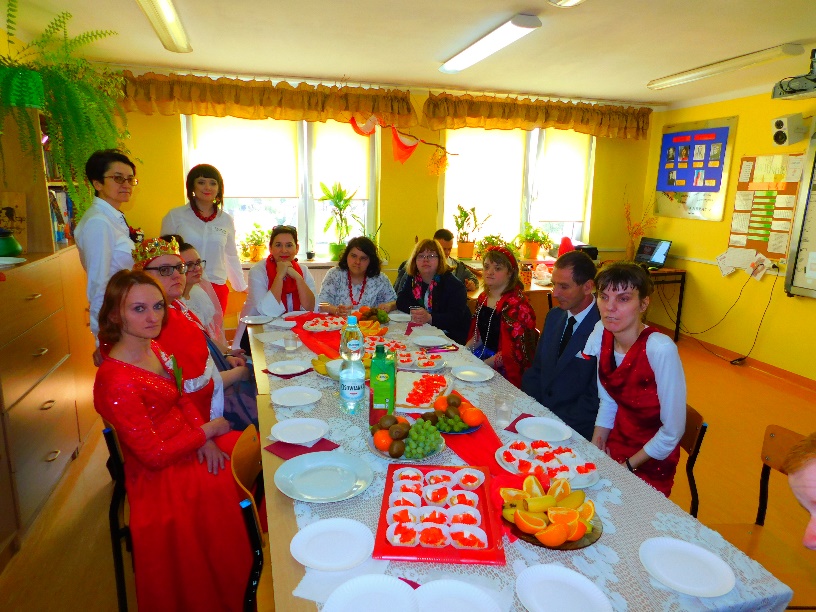 Szkolna kawiarenka serwuje wypiekane przez uczniów ciastka udekorowane w kolorach biało – czerwonych.
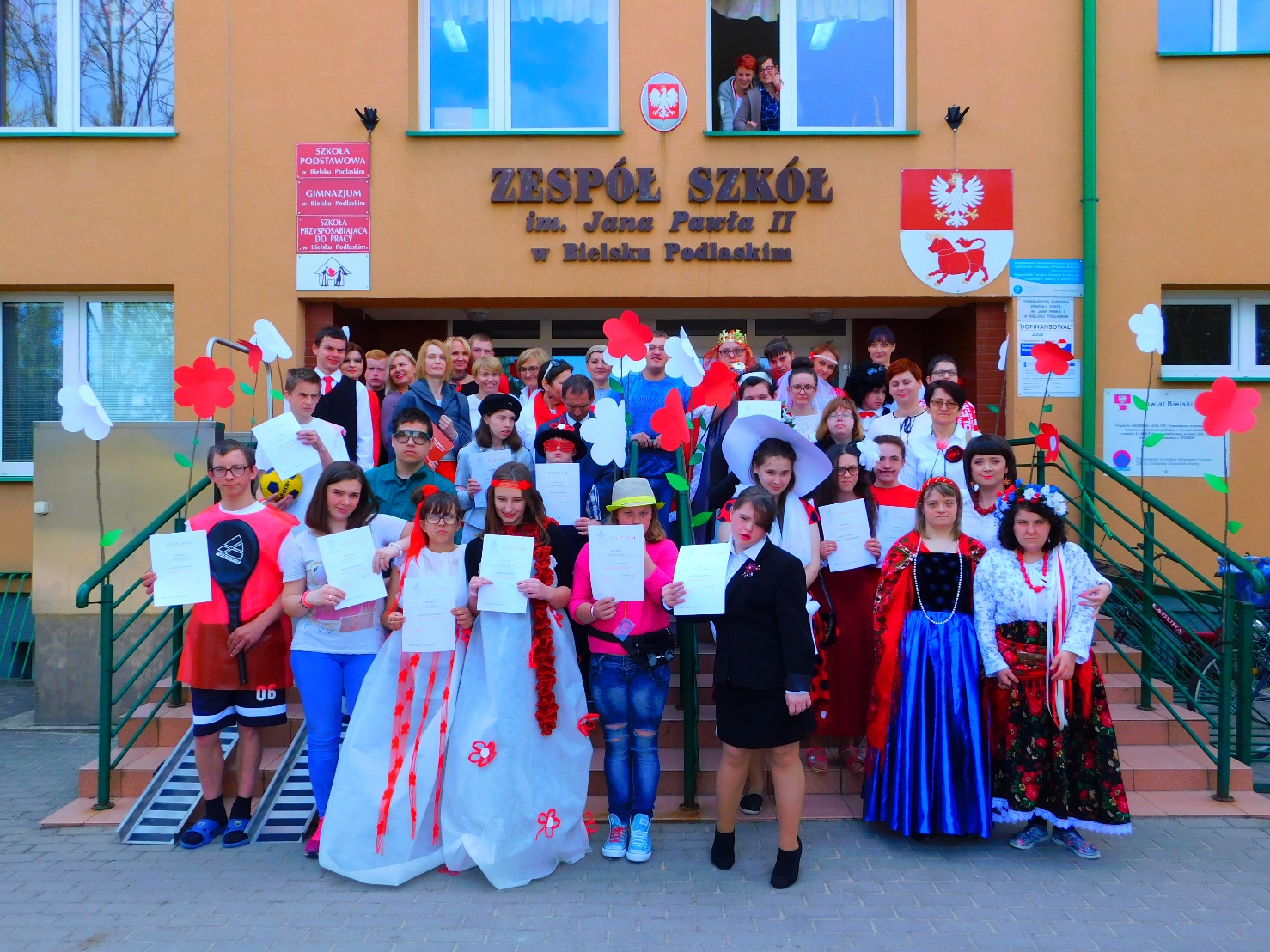